Vysokorychlostní tratě – realita budoucnosti

Financování VRT 

výzvy – možnosti - plány
Ing. Čoček Tomáš, Ph.D. 
Náměstek generálního ředitele pro ekonomiku
Financování VRT – struktura nákladů a výnosů
Před zahájením provozu 





 V průběhu životního cyklu - v provozu
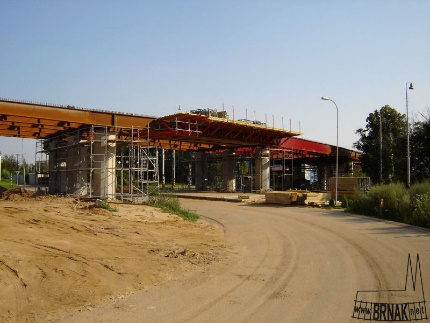 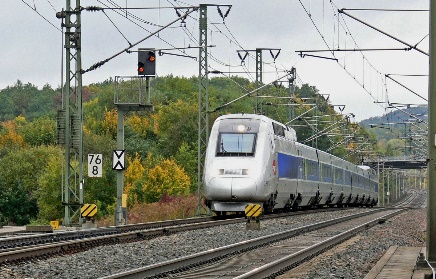 2
Tato fotka od autora Neznámý autor s licencí CC BY-SA
Struktura nákladů a výnosů – před zahájením provozu
Správce infrastruktury
Náklady
- cca 10 let před zahájením 
  provozu - investice na 
  výstavbu tratí 

- cca 4 roky před zahájením 
  provozu - náklady na lidské 
  zdroje
Výnosy 
žádné
Dopravce
 Náklady
- cca 0-3 roky před zahájením 
  provozu – investice na 
  železniční vozidla

- cca 0-2 roky před zahájením 
  provozu – náklady na lidské 
  zdroje
Výnosy 
žádné
3
Financování VRT – struktura nákladů a výnosů
Před zahájením provozu 





 V průběhu životního cyklu - v provozu
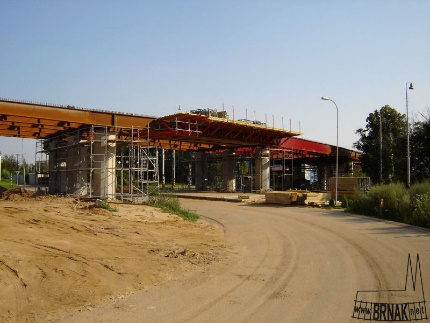 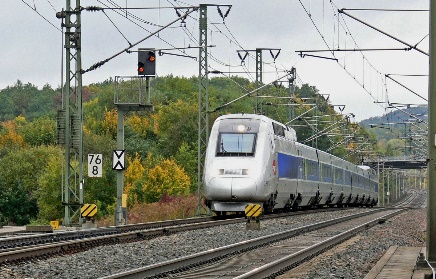 4
Tato fotka od autora Neznámý autor s licencí CC BY-SA
Struktura nákladů a výnosů – v průběhu životního cyklu
Správce infrastruktury

Náklady
- náklady na provozování tratí
- náklady na reinvestice,    
  opravy a údržbu 

Výnosy 
- příjmy z poplatku ŽDC
Dopravce
 
Náklady
- náklady na provoz 



Výnosy 
- dotace na dopravní 
  obslužnost
- příjem z jízdného
5
Struktura nákladů a výnosů – pro stát a objednatele dopravy
Veřejný sektor
Náklady
- dotace na výstavbu a provoz 
x
- platba za dostupnost 
- platba za základní dopravní obslužnost
  
Výnosy 
- zvýšený výnos z daní
6
Jaké jsou řešení ?
Klíčová role státu 
Projekty PPP
Model státního koncesionáře
7
Finanční toky
8
PPP na železnici v ČR
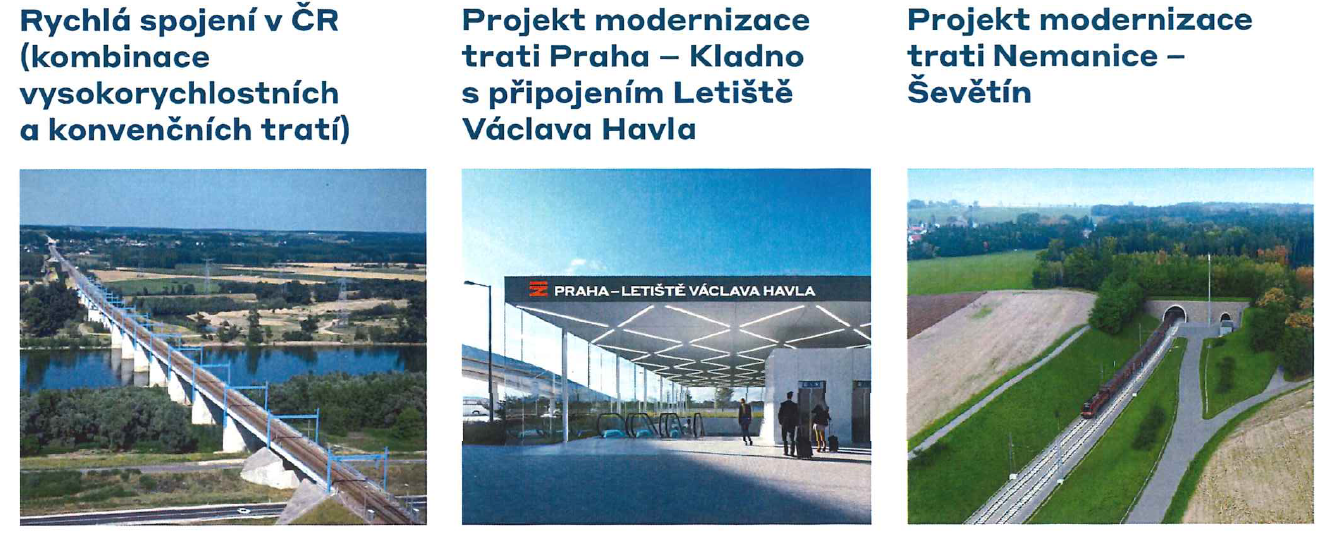 Zásady: 
- příprava dle metodik MF
- platby za dostupnost
- doprava řízena SŽ
- bez vazby na provozování drážní dopravy

PRAK – probíhá činnost transakčního poradce (EBRD)
NEMAŠE – probíhají technická příprava projektu, připravena zadávací dokumentace na transakčního poradce
VRT - Probíhají práce na SP VRT Morava 
Zpracován finanční model výstavby VRT – možnost extenzivního využití PPP v závislosti na zkušenostech z prvních projektů
9
Model pro VRT v ČR - dle studie VRT
10
Další kroky ve financování
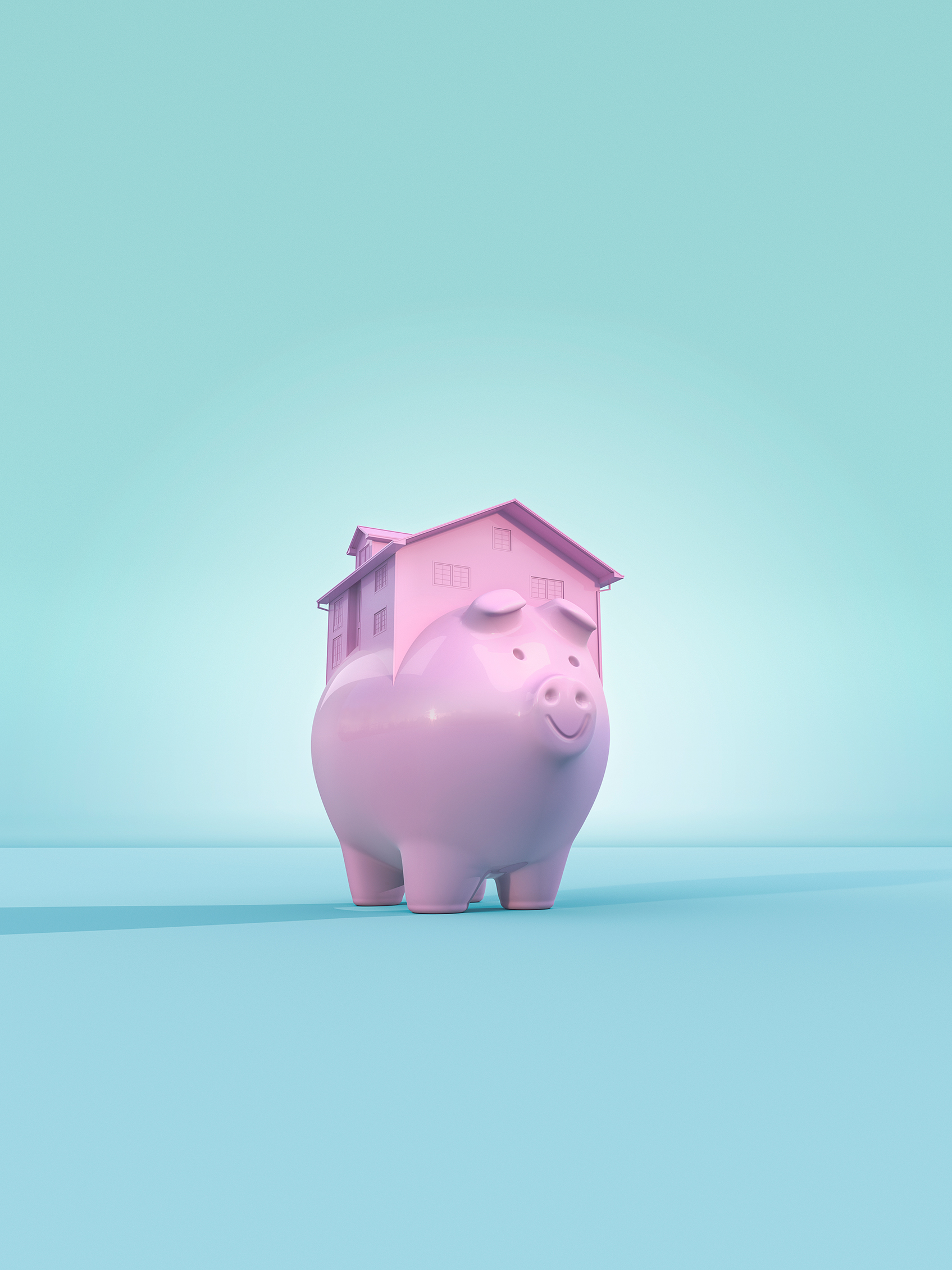 Připravuje projekty s ohledem na taxonomii a ESG, aby mohly být financovány zelenými dluhopisy nebo z povolenek
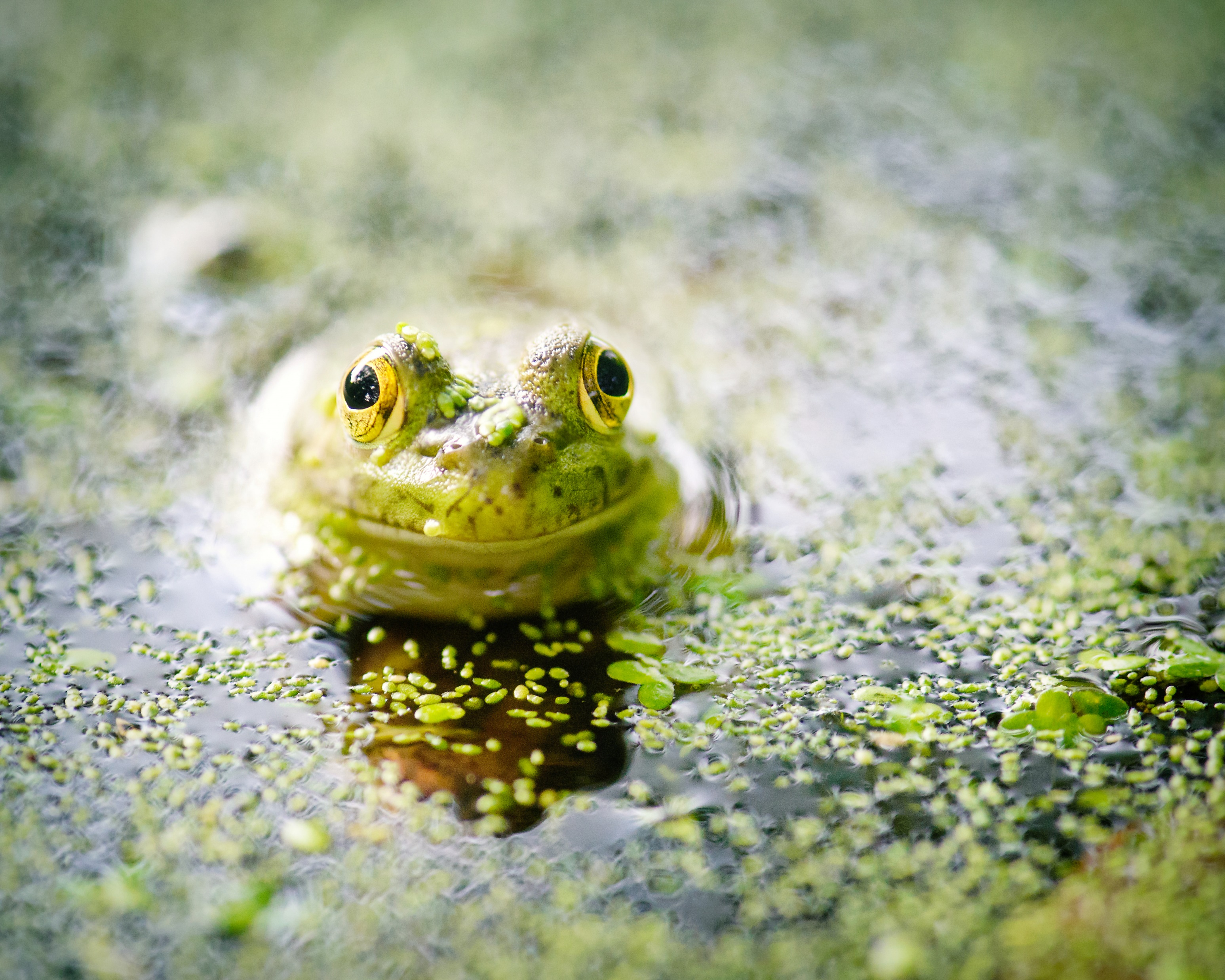 Jednáme s institucionálními bankami (EIB, EBRD) o modelech spolupráce, hledáme model spolupráce s NRB
Účastníme se diskuze o nové finanční perspektivě. Hledáme prostor pro podporu a ukotvení projektů VRT v dalších programech EU
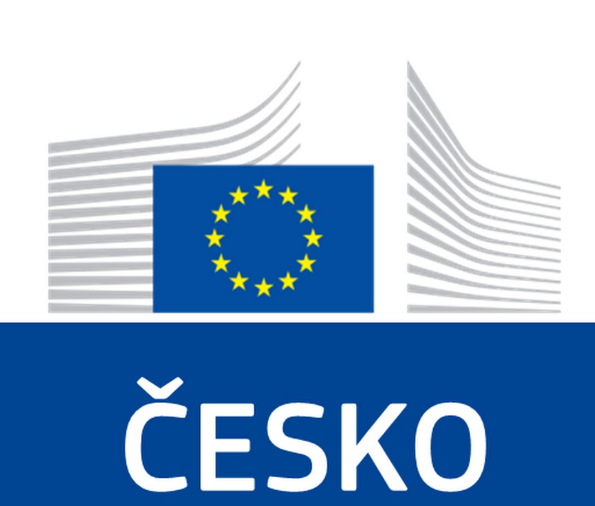 11
Děkuji za pozornost
High-speed lines - the reality of the future

Financing VRT 

challenges - opportunities - plans
Ing. Čoček Tomáš, Ph.D. 
Deputy Director General for Economics
VRT financing - cost and revenue structure
Before the start of operation 





 Throughout the life cycle - in operation
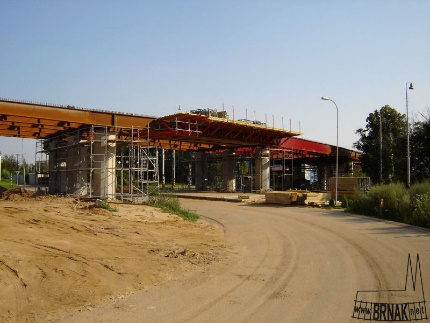 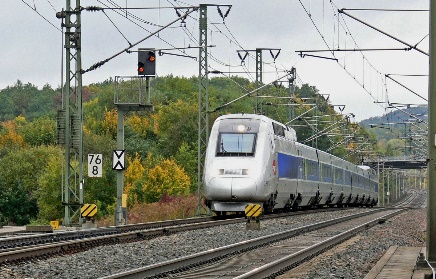 14
This photo by Unknown author with CC BY-SA license
Cost and Revenue Structure - before the start of operations
Infrastructure Manager
Cost
- approx. 10 years before the start of operation - investment in construction of lines 

- approx. 4 years before the start of operations - human resources costs
Revenue 
none
Carrier
 Cost
- approx. 0-3 years before start of operation -investments on railway vehicles

- approx. 0-2 years before start of operations - human resources costs
Revenue 
none
15
VRT financing - cost and revenue structure
Before the start of operation 





 Throughout the life cycle - in operation
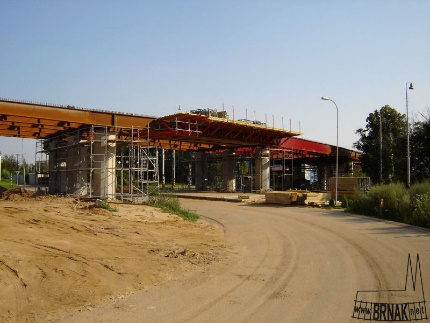 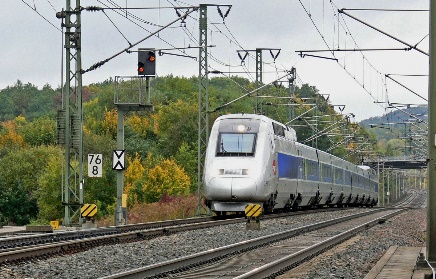 16
This photo by Unknown author with CC BY-SA license
Cost and revenue structure - over the life cycle
Infrastructure Manager

Cost
- the cost of operating the lines
- reinvestment costs,    
  repairs and maintenance 

Revenue 
- income from TAC
Carriers
 
Cost
- operating costs 




Revenue 
- subsidies for transport 
  service
- fare income
17
Cost-benefit structure - for the state and transport clients
Public sector
Cost
- subsidies for construction and operation 
x
- payment for availability 
- payment for public service contracts 
  
Revenue 
- increased tax revenue
18
What are the solutions ?
The key role of the state 
 PPP projects
 State concessionaire model
19
Financial flows
20
PPP on railways in the Czech Republic
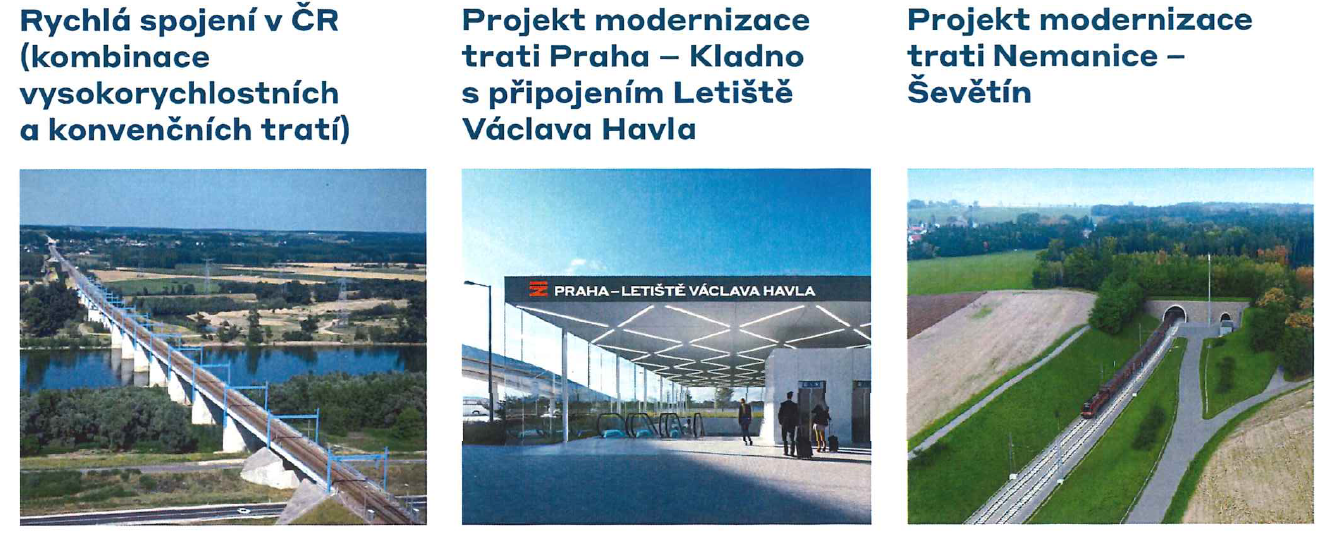 Policy: 
- preparation according to MF methodologies
- availability payments
- transport controlled by SŽ
- without connection to the operation of rail transport

PRAK - ongoing activities of the transaction advisor (EBRD)
NEMA - technical preparation of the project is underway, tender documentation for the transaction advisor is ready
VRT - Work on the VRT Morava is underway 
Financial model of VRT construction elaborated - possibility of extensive use of PPP depending on experience from first projects
21
Model for VRT in the Czech Republic - according to the VRT study
22
Next steps in funding
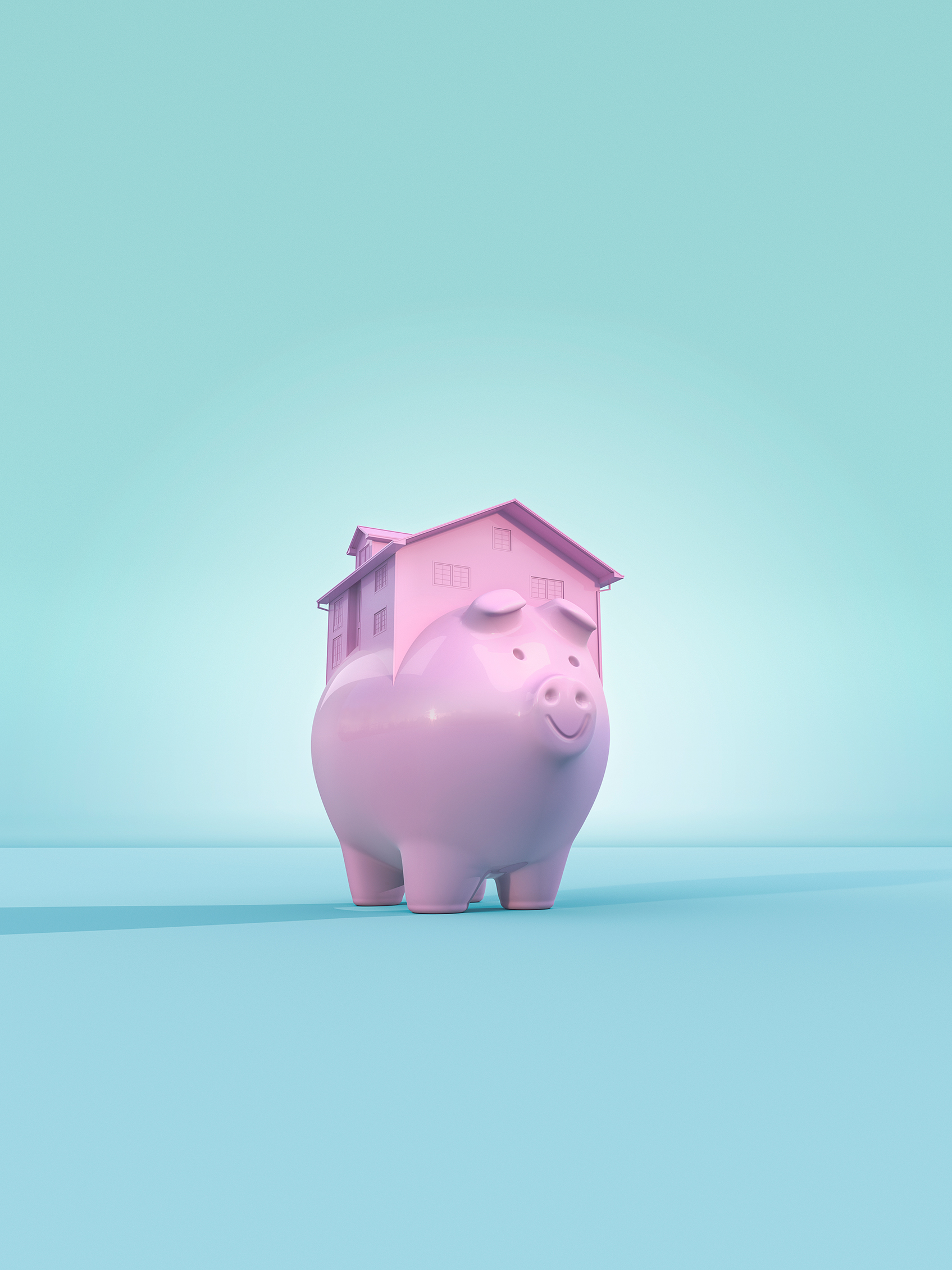 Projects are prepared with respect to taxonomy and ESG so that they can be financed by green bonds or allowances
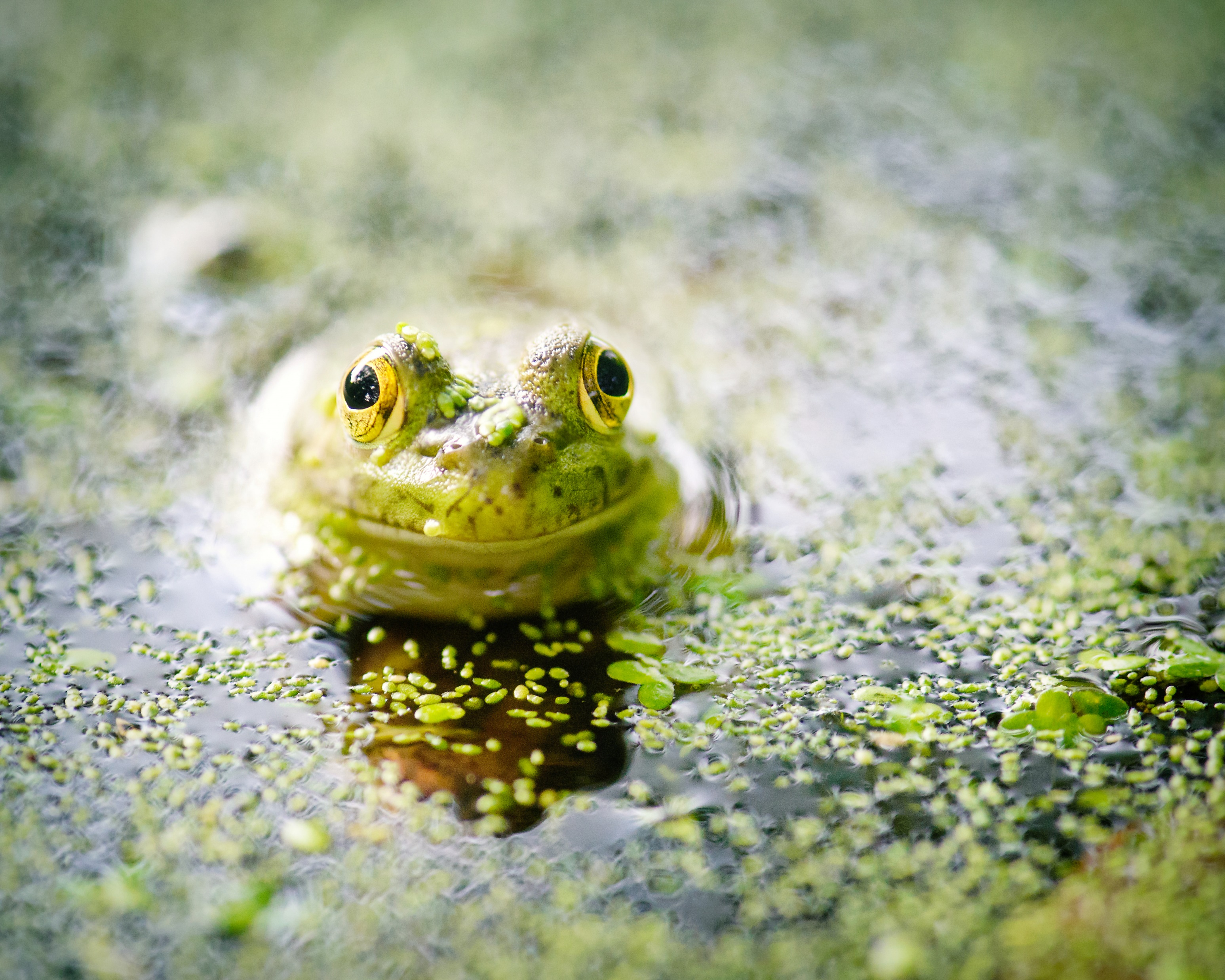 We are negotiating with institutional banks (EIB, EBRD) on models of cooperation, we are looking for a model of cooperation with NRB
We take part in the discussion on the new financial perspective. We are looking for possibilities of  support and inclusion of VRT projects in EU programmes
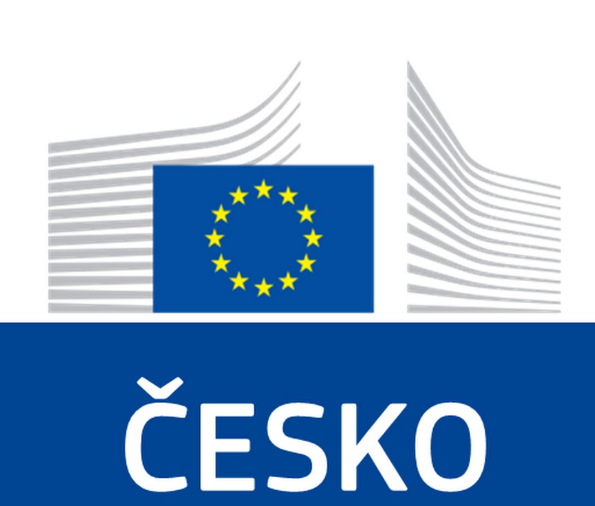 23
Thank you for your attention